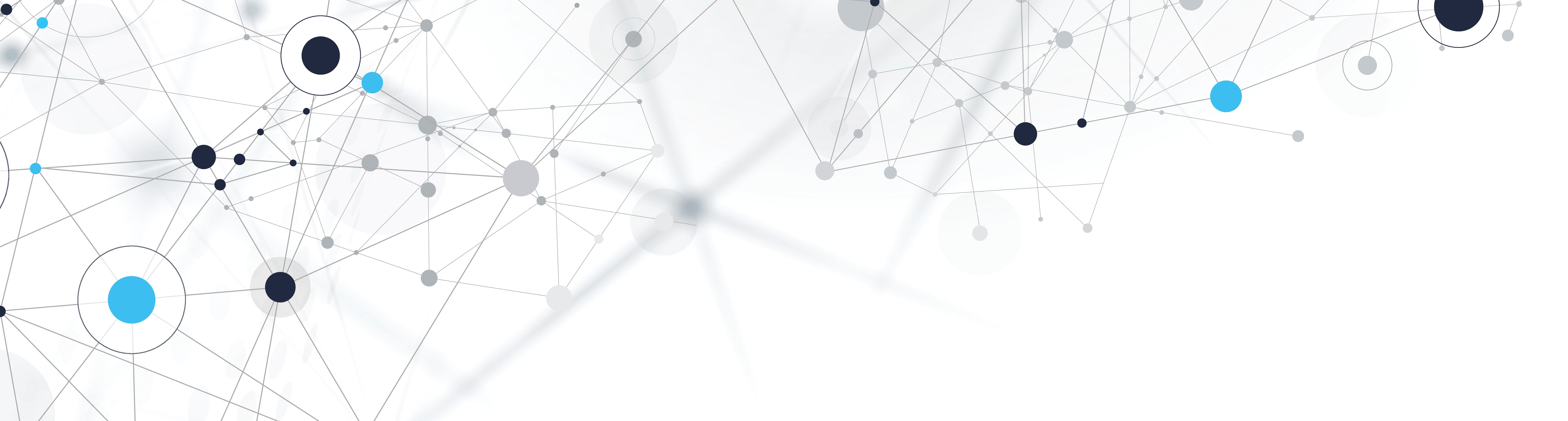 Vzácnost zdrojů z pohledu globální ekonomiky
Antonín Bohata, Štěpán Civín				2021
ZDROJE
Obnovitelné 

 Neobnovitelné
Celosvětové hdp
Aktuálně $81,949,725,998,245
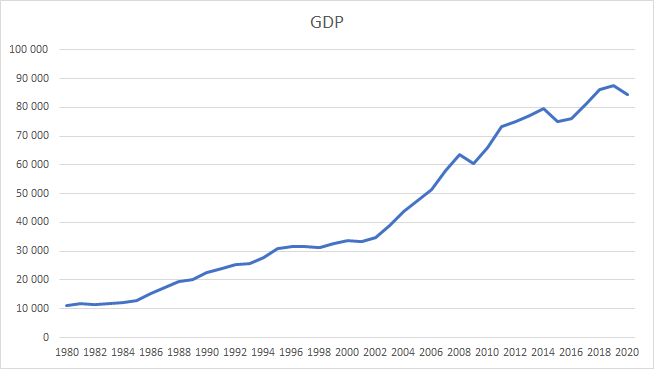 USD
Zdroj: vlastní zpracování, dle THE WORLD BANK
[Speaker Notes: T- Celosvětové HDP za posledních 40 let. Za toto období docházelo k růstu celosvětové ekonomiky, výjimkou jsou období kolem roku 2007- 2015 – způsobeno tzv. velkou recesí – všeobecný celosvětový ekonomický pokles (dáno i vysokou cenou ropy). Další pokles přichází v roce 2019 způsobený koronavirovou krizí]
CELOSVĚTOVÉ HDP per capita
2020 – $10 909
Zdroj: vlastní zpracování, dle THE WORLD BANK
[Speaker Notes: T]
Přírodní zdroje a Ekonomika
Rozvojové země
 ECI
 Prokletí přírodních zdrojů
Celkové renty z přírodních zdrojů (% HDP)
Zdroj: Sciencedirect.com
UHLÍ
Hnědá, černá, černo-hnědá hornina
 Černé, hnědé
 Získává se těžbou (povrchové nebo hlubinné doly)
 Využití ke spalování – tepelné elektrárny
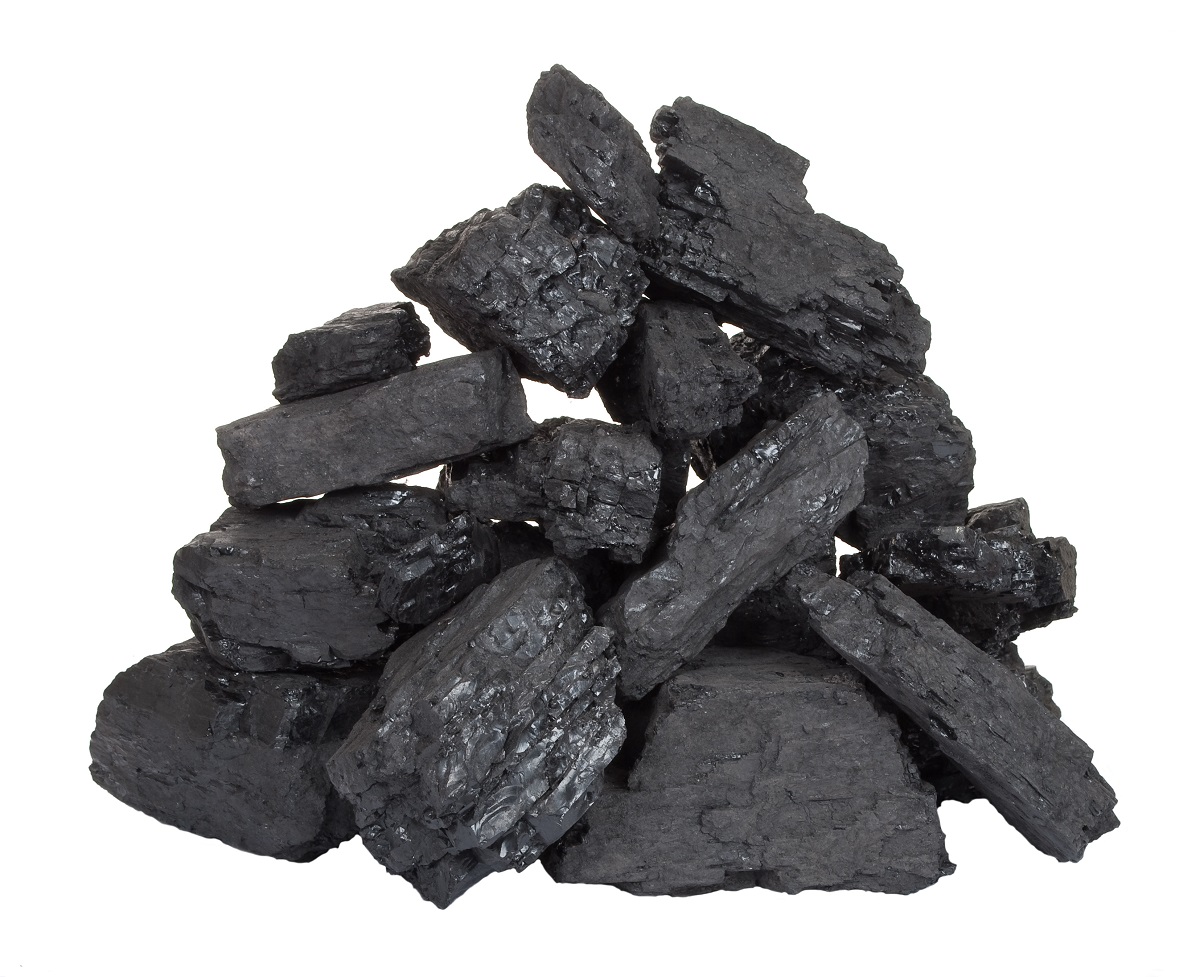 [Speaker Notes: Š]
Celosvětové zásoby uhlí
Zdroj: vlastní zpracování, dle WORLDOMETERS
[Speaker Notes: Š]
UHLÍ – EXPORT 2020
Zdroj: vlastní zpracování, dle THE WORLD BANK
[Speaker Notes: Š]
Uhlí – import 2020
Zdroj: vlastní zpracování, dle WORLDSTOPEXPORTS.COM
[Speaker Notes: Š]
Uhlí a ekonomika Vybraných zemí - 2020
Austrálie
 HDP – 10,4 %
 Zaměstnanost – 2 %
 Podíl na exportu – 18,1 %

 Rusko 
 HDP – 0,4 %
 Zaměstnanost – 0,3 %
 Podíl na exportu  - 5 %

 Česká republika 
 HDP – 1,4 % (těžba + výroba koksu a hutnictví) 
 Zaměstnanost – 0,5 %
 Podíl na exportu  - 0,2 %
[Speaker Notes: Š]
UHLÍ - ČR
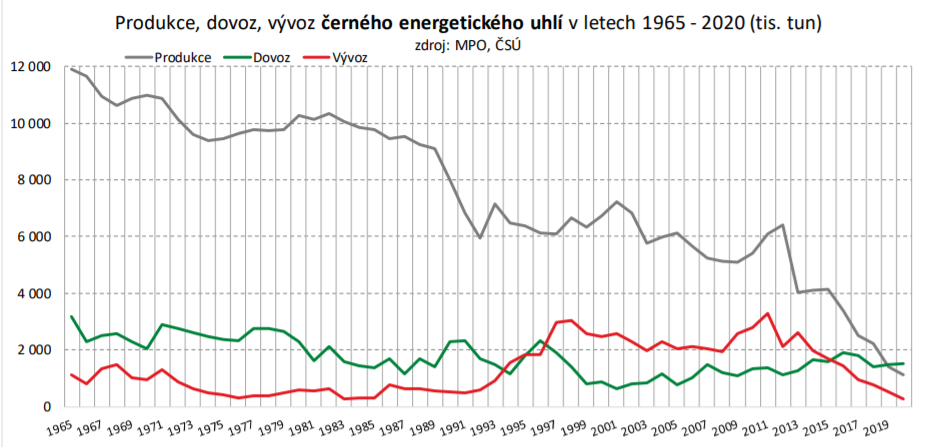 Zdroj: MPO,ČSÚ
[Speaker Notes: Š]
Spotřeba uhlí - čína
Elektrická energie pro průmysl
 2016 – 3,7 miliardy tun uhlí 
 38,4 GW 
 2030, 2060 – zero emmisions  
 2020 – 28% CO2 celosvětově
[Speaker Notes: Š]
Budoucnost uhlí
46 % CO2 emisí 
CET Paris agreement 2030, COP26
Snížení CO2, zdraví, snížení rychlosti globální oteplování
Ztráta pracovních míst, zvýšení ceny elektřiny, výstavba obnovitelných zdrojů elektřiny
[Speaker Notes: Š]
Výroba elektřiny na základě uhlí
Zdroj: Ourworldindata.org
[Speaker Notes: Š]
Vývoj ceny uhlí
USD/t
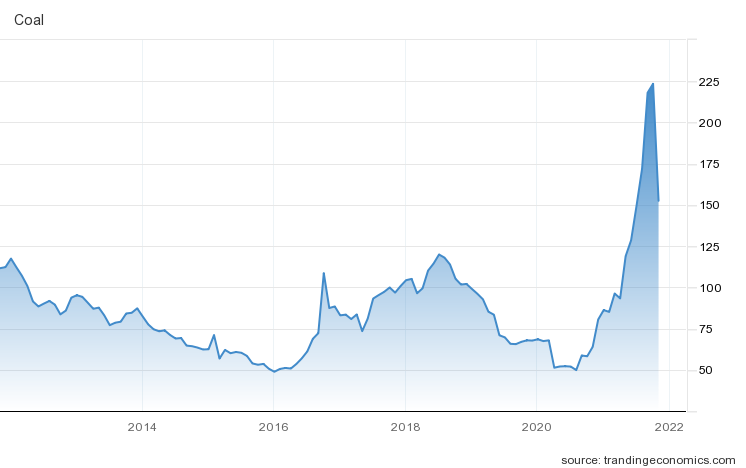 Zdroj: TRADINGECONOMICS.COM
[Speaker Notes: T - Růst cen byl tažen zejména velkou poptávkou z Číny, která byla ochotná platit ty nejvyšší ceny. Způsobeno to bylo hlavně vlnou veder, které vyřadili z provozu vodní elektrárny. To způsobilo zvýšenou poptávku v Číně, Japonsku, USA, nebo Jižní Koreji]
Vliv ceny uhlí na HDP
r=0,758
Zdroj: Vlastní zpracování
[Speaker Notes: T]
Zemní plyn
Bezbarvý přírodní hořlavý plyn
 Zdroj tepelné energie
 Nutná těžba – těžební plynové sondy
 Doprava – plynovody, tankery
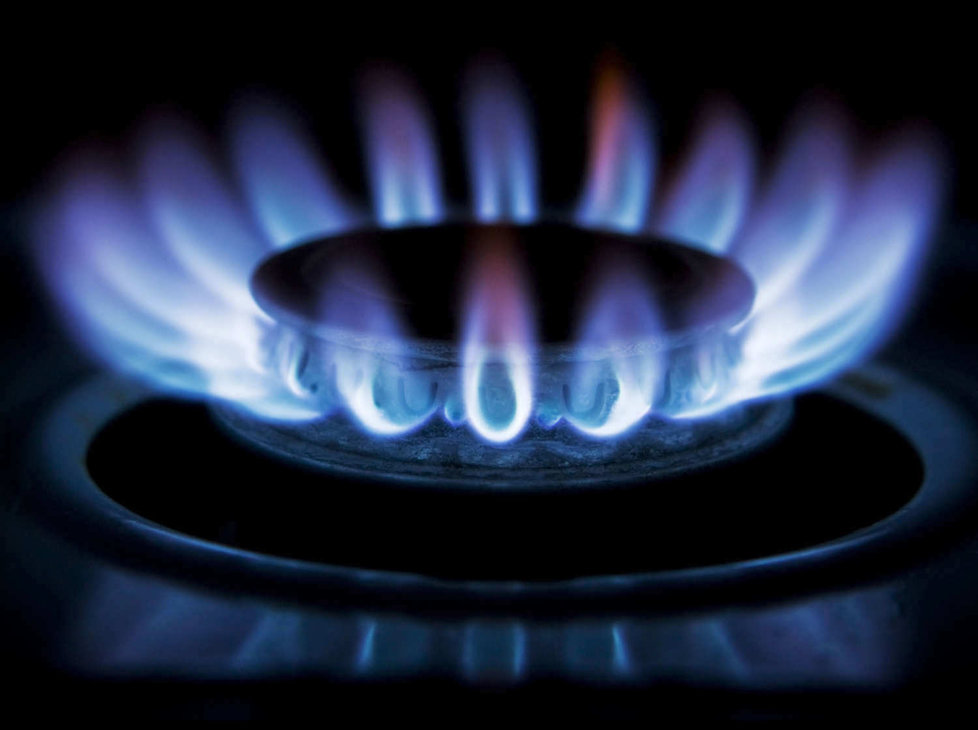 Renta zemní plyn (% HDP)
Zdroj: Sciencedirect.com
Export zemní plyn 2020
Zdroj: Vlastní zpracování, dle Statista.com
Import zemní plyn
Zdroj: Vlastní zpracování, dle CIA World Factbook
Vývoj cen – zemní plyn
USD/MMBtu
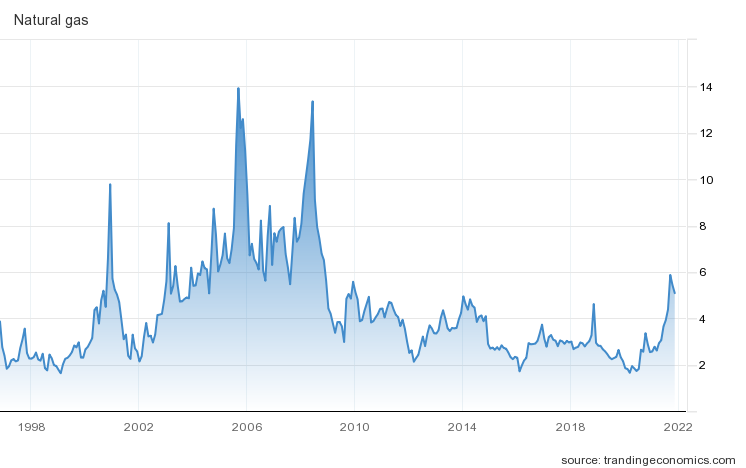 Zdroj: TRADINGECONOMICS.COM
[Speaker Notes: T – britská tepelná jednotka. Million BTUMegawatt-hours1 MMBTU0.293071 MWh]
Vliv ceny zemního plynu na hdp
R2 = 0,5426
Zdroj: Vlastní zpracování
[Speaker Notes: T]
ROPA
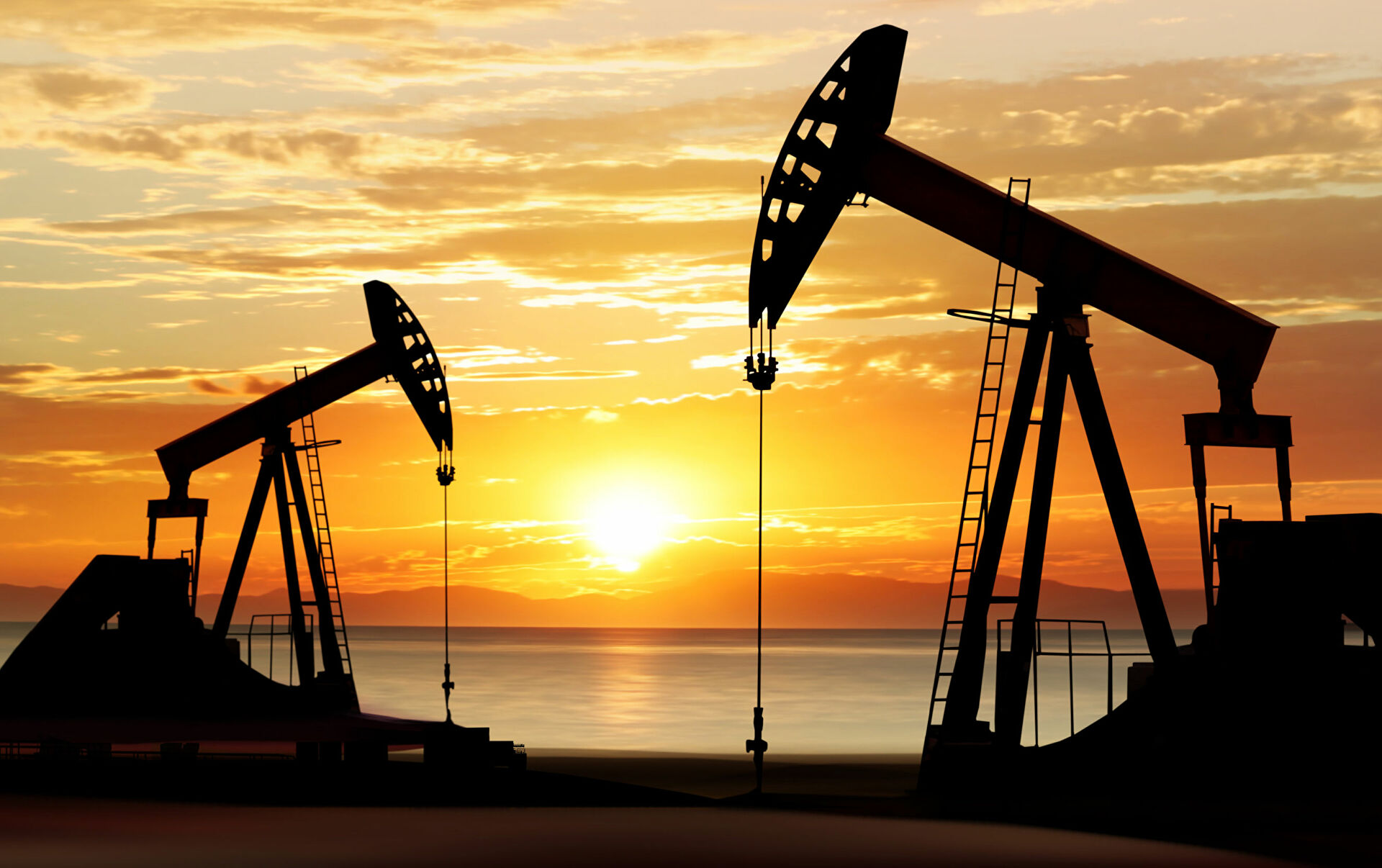 Směs plynných, kapalných i pevných uhlovodíků 
 Nutná těžba – ropné vrty, ropné plošiny
 Rafinace
 Plasty, paliva, elektřina
 Nejdůležitější energetická surovina
 OPEC
[Speaker Notes: Š]
Světové zásoby ropy
Zdroj: vlastní zpracování, dle WORLDSTOPEXPORTS.COM
[Speaker Notes: T]
Export ropy 2020
Zdroj: vlastní zpracování, dle WORLDSTOPEXPORTS.COM
[Speaker Notes: T]
Import ropy
Zdroj: vlastní zpracování, dle WORLDSTOPEXPORTS.COM
[Speaker Notes: T]
ropný Obchod ve vybraných zemí - 2019
Saudská Arábie
HDP - 24,24 %
Podíl na exportu – 70 % 
Denní export - 7 (mil. barel/den)
Rusko
HDP - 9.2 %
Podíl na exportu – 55 % 
Denní export – 10,5 (mil. barel/den)
USA
HDP – 0,36 %
Podíl na exportu – 4 %
Denní export – 3 (mil. barel/den)
Venezuela 
HDP – 25 %
Podíl na exportu – 83 % 
Denní export– 0,846 (mil. barel/den)
[Speaker Notes: Š]
Obchod s ropou
Zdroj: TRADINGECONOMICS.COM
[Speaker Notes: Š]
Vývoj ceny ropy
USD/barel
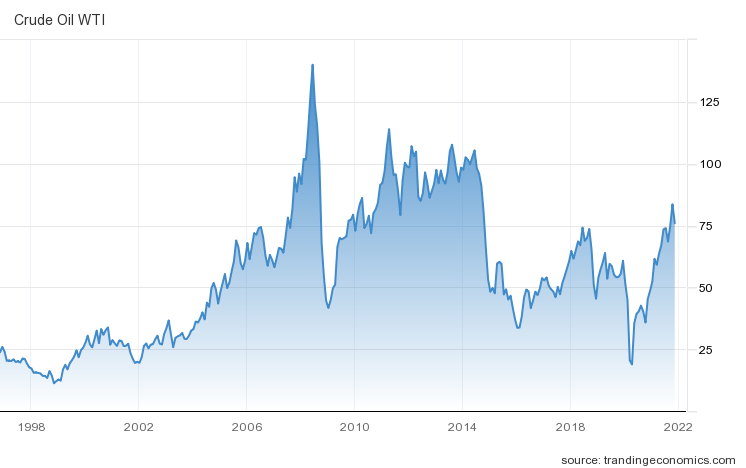 Zdroj: TRADINGECONOMICS.COM
[Speaker Notes: T – ČERVEN 2008 - 2009 - vysoká poptávka po spotřebě v Číně . pád - finanční krize 2014 občanská válka Lybie a rozvoj těžby břidlicového plynu v USA, OPEC nerozhodl snížit produkci, aby ropa neztratila podíl na trhu,  2019 Covid krize]
Vliv ceny ropy na hdp
r=0,682
Zdroj: Vlastní zpracování
[Speaker Notes: T]
Prokletí přírodních zdrojů
Nepříznivý vliv přírodního bohatství 
 Ekonomické selhání země bohaté na přírodní zdroje
 Předpoklad: Země bohatá na přírodní zdroje bude ekonomicky vyspělá 
 Volatilita v příjmech, válečné konflikty, nedostatečná politická a institucionální kvalita
 Holandská nemoc – problém nizozem. ekonomiky 1959 po objevu největšího ložiska zemního plynu 
 Venezuela Kongo, Angola, Irák, Chile, Rusko, Austrálie
[Speaker Notes: T – Holandská nemoc - Zahraniční poptávka po plynu vedla k velkým nákupům holandských guldenů. To zvedlo jeho hodnotu vůči ostatním měnám. Nizozemští vývozci jiného zboží než plynu tak dostávali za své zboží méně guldenů. Museli se smířit s nižším ziskem anebo zvýšit ceny v dolarech a prodávat méně.]
Prokletí přírodních zdrojů
Vztah mezi podílem exportu přírodních zdrojů na HDP (1970) a ekonomickým růstem (1970–1989)
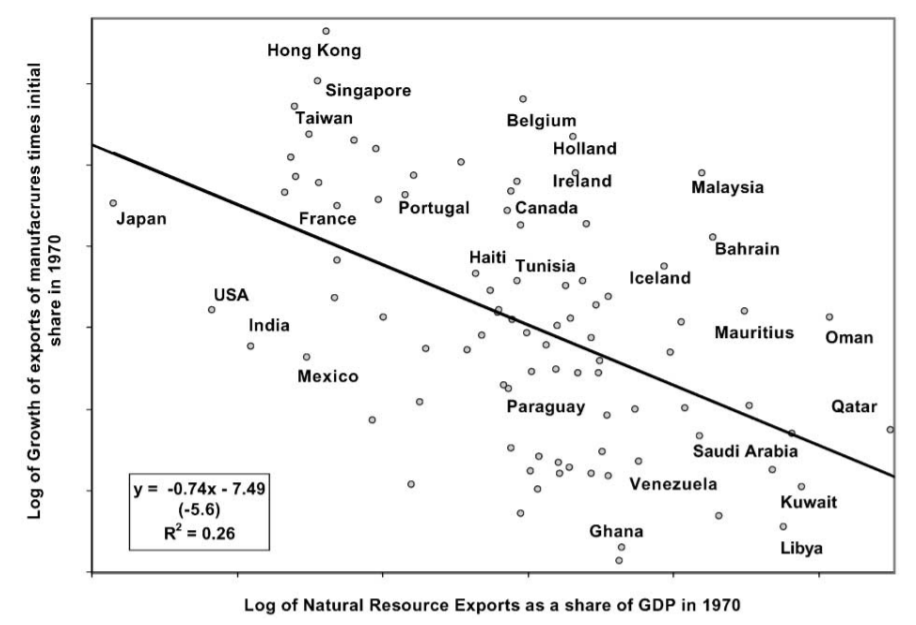 Zdroj: Sachs a Warner, 1997
[Speaker Notes: T - že země s vyšším podílem nerostných surovin na exportu dosahují dlouhodobě nižšího ekonomického růstu.]
Příklad Venezuela
Archetyp neúspěšné ropné velmoci 
 1930 
 1935 – 90 % exportu tvoří ropa 
 1970 – Éra Velké Venezuely, znárodnění ropného sektoru
 1980 – Pád ceny ropy, pokles HDP, prohlubování chudoby 
 1998 – Nepřijat zákon o úspoře peněž z příjmu ropy 
 Aktuální data
Použitá literatura
Lkgava Gerelmaa, Koji Kotani. ScienceDirect.com [online] . Further investigation of natural resources and economic growth: Do natural resources depress economic growth? [cit. 14.11.2021]. Dostupné z: https://www.sciencedirect.com/science/article/pii/S0301420716303336?via%3Dihub#f0005
JBIR.R. 2020. The Link Between Oil Price and Dutch Disease. webofscience.com [online]. [cit.16.11.2021]. Dostupné z: https://www.webofscience.com/wos/woscc/full-record/WOS:000319323800009
Nguyen Phuc Canh, Christophe Schinckus, Su Dinh Thanh, 2020, „The natural resources rents: Is economic complexity a solution for resource curse?“, ScienceDirect.com, [online]. Dostupné z: https://www.sciencedirect.com/science/article/pii/S0301420720302749 
Anthony Burkea, Stefanie Fishelb, 2020, „A coal elimination treaty 2030: Fast tracking climate change mitigation, global health and security“, ScienceDirect.com, [online]. Dostupné z: https://www.sciencedirect.com/science/article/pii/S2589811620300057
Jeffrey D. Sachs & Andrew M. Warner, 1995. "Natural Resource Abundance and Economic Growth," NBER Working Papers 5398, National Bureau of Economic Research, Inc.
Data. THE WORLD BANK. GDP (current USD) [online]. [cit. 13.11.2021]. Dostupné z: https://data.worldbank.org/indicator/NY.GDP.MKTP.CD?end=2020&start=1980
Commodities. TRADINGECONOMICS.com. [online]. [cit.15.11.2021]. Dostupné z: https://tradingeconomics.com/commodities
Products. WORLDSTOPEXPORTS. Energy. [online]. [cit.13.11.2021]. Dostupné z:      https://www.worldstopexports.com/category/products/energy/
[Speaker Notes: T]
Uhlí, koks a brikety. MPO. Výsledky statistických zjišťování. [online]. [cit. 20.11.2021]. Dostupné Z: https://www.mpo.cz/cz/energetika/statistika/tuha-paliva
Katharina Umpfenbach, 2019, Phasing out Coal in the German Energy Sector, Ecologic.Eu, [online]. Dostupné z: https://www.ecologic.eu/15989
Country profiles, Organisation for Economic Co-operation and Development, [online]. Dostupné z: https://oec.world/en/profile/country
Saudi Arabia facts and figures, 2021, Opec.org [online]. Dostupné z: https://www.opec.org/opec_web/en/about_us/169.htm
IEA Coal analysis and forecast 2020, 2021. International energy agency, [online]. Dostupné z: https://www.iea.org/reports/coal-2020
Amelia Cheatham, Rocio Cara Labrador, 2021, „Venezuela: The Rise and Fall of a Petrostate“, cfc.org [online]. Dostupné z: https://www.cfr.org/backgrounder/venezuela-crisis
Coal & Eletricity, 2020, World coal association, [online]. Dostupné z: https://www.worldcoal.org/coal-facts/coal-electricity/
Report: China emissions exceed all developed nations combined, 2021, bbc.com, [online]. Dostupné z: https://www.bbc.com/news/world-asia-57018837
Christine Shearer, 2021, „China Dominates 2020 Coal Plant Development“ https://globalenergymonitor.org [online]. Dostupné z: https://globalenergymonitor.org/wp-content/uploads/2021/02/China-Dominates-2020-Coal-Development.pdf
Michael Standeart, 2021, „Despite Pledges to Cut Emissions, China Goes on a Coal Spree“. YaleEnviroment360, [online]. Dostupné z: https://e360.yale.edu/features/despite-pledges-to-cut-emissions-china-goes-on-a-coal-spree
Henry Ballard, 2021, „Australian mining employment on the rise: ABS“, Australianmining.com, [online]. Dostupné z:  https://www.australianmining.com.au/news/australian-mining-employment-on-the-rise-abs/
KPMG, 2016, „Metals & Mining in Russia“, investinrussia.com, [online]. Dostupné z:  https://investinrussia.com/data/files/sectors/Metals-and-Mining-in-Russia.pdf
Kristina Zindulková, 2020, „Uhlí, zaměstnanost a spravedlivá transformace v podmínkách České republiky“, amo.cz, [online]. Dostupné z: https://www.amo.cz/wp-content/uploads/2020/06/AMO_uhli_zamestnanost.pdf
The international resource panel: 10 key messages on climate change, 2016, UNEP, International resource panel, [online]. Dostupné z: https://www.resourcepanel.org/
Coal Markets, 2021, U.S. Energy Information Administration, [online]. Dostupné z: https://www.eia.gov/coal/markets/
DĚKUJEME ZA POZORNOST